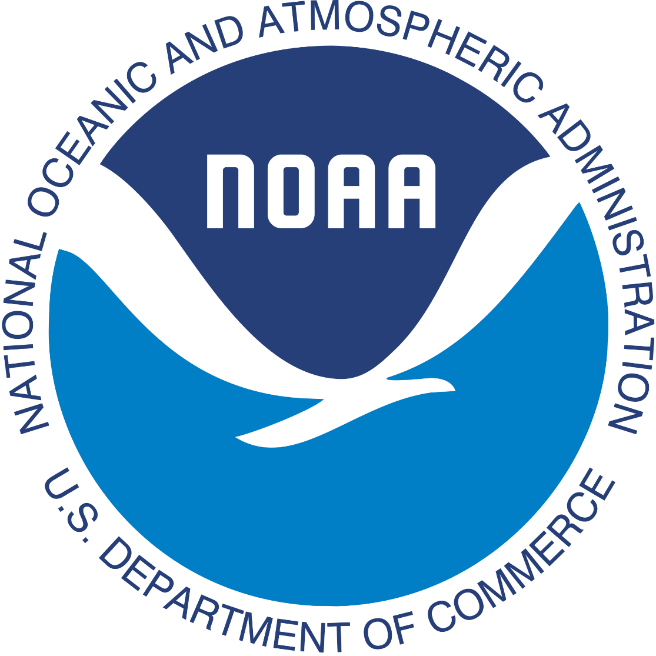 Project S.O.A.K. - Submersible Oceanic Aquaculture of Kelp
Angela Sarni, Megan Savoie, Jamie Barton, Hannah Root
Advisors: Michael Chambers & Rob Swift
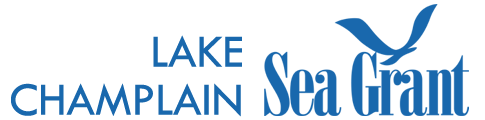 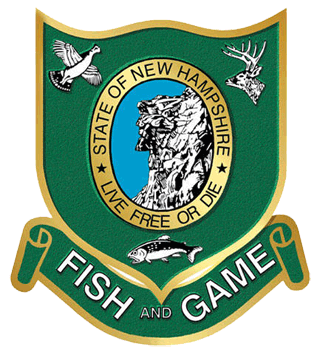 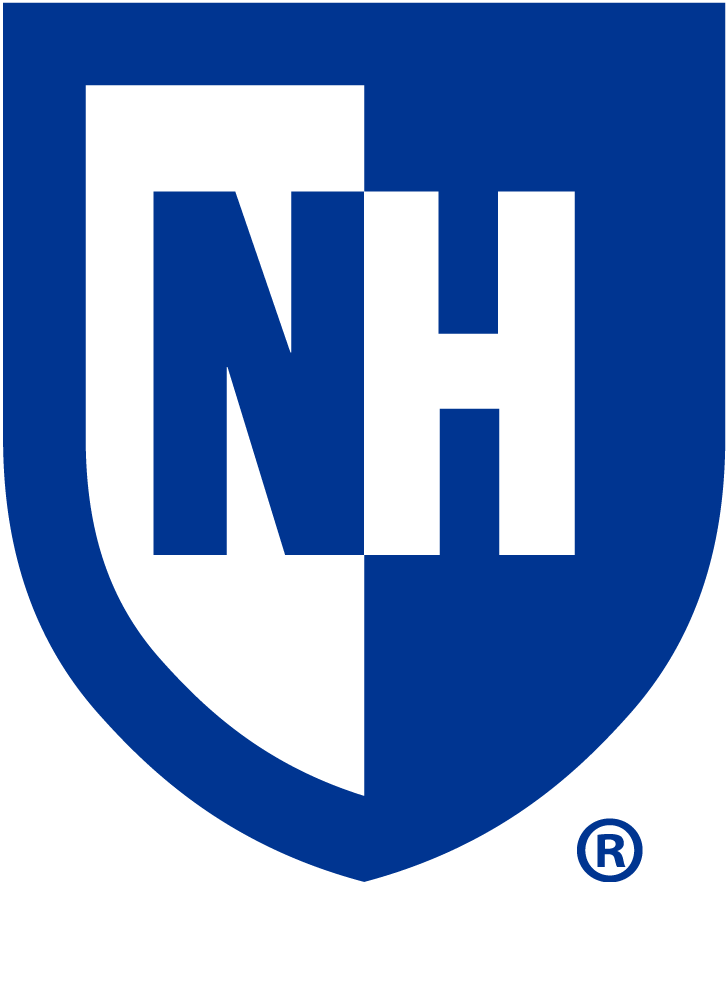 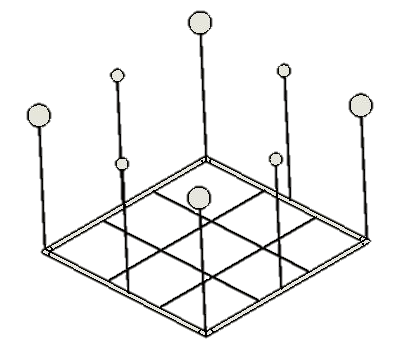 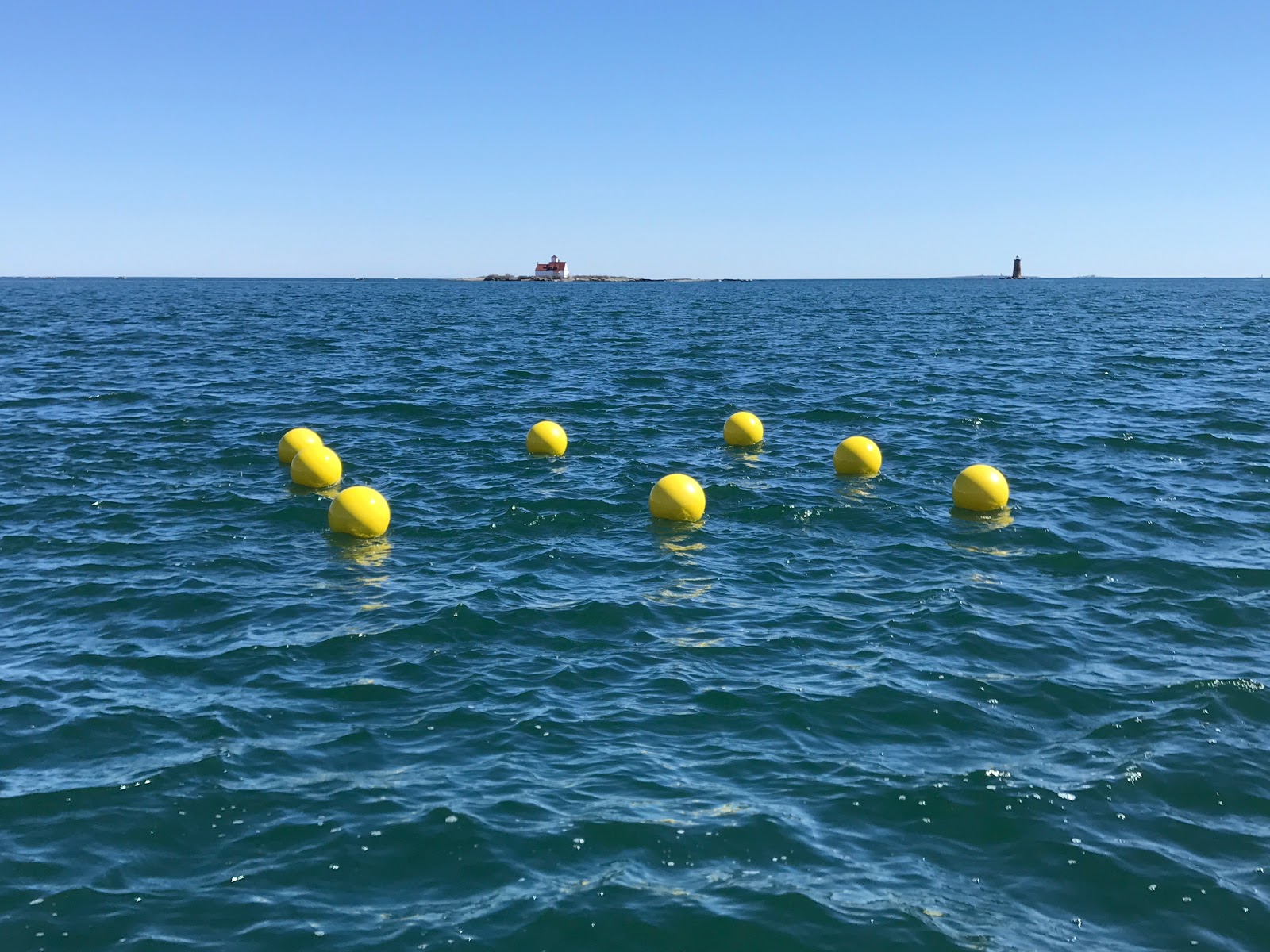 Introduction
Biology & Engineering
SOAK is an interdisciplinary project
Goal: grow Sugar Kelp on frame system

Why Kelp?
Health Benefits
Environmental Benefits
Sustainable aquaculture
Fabrication
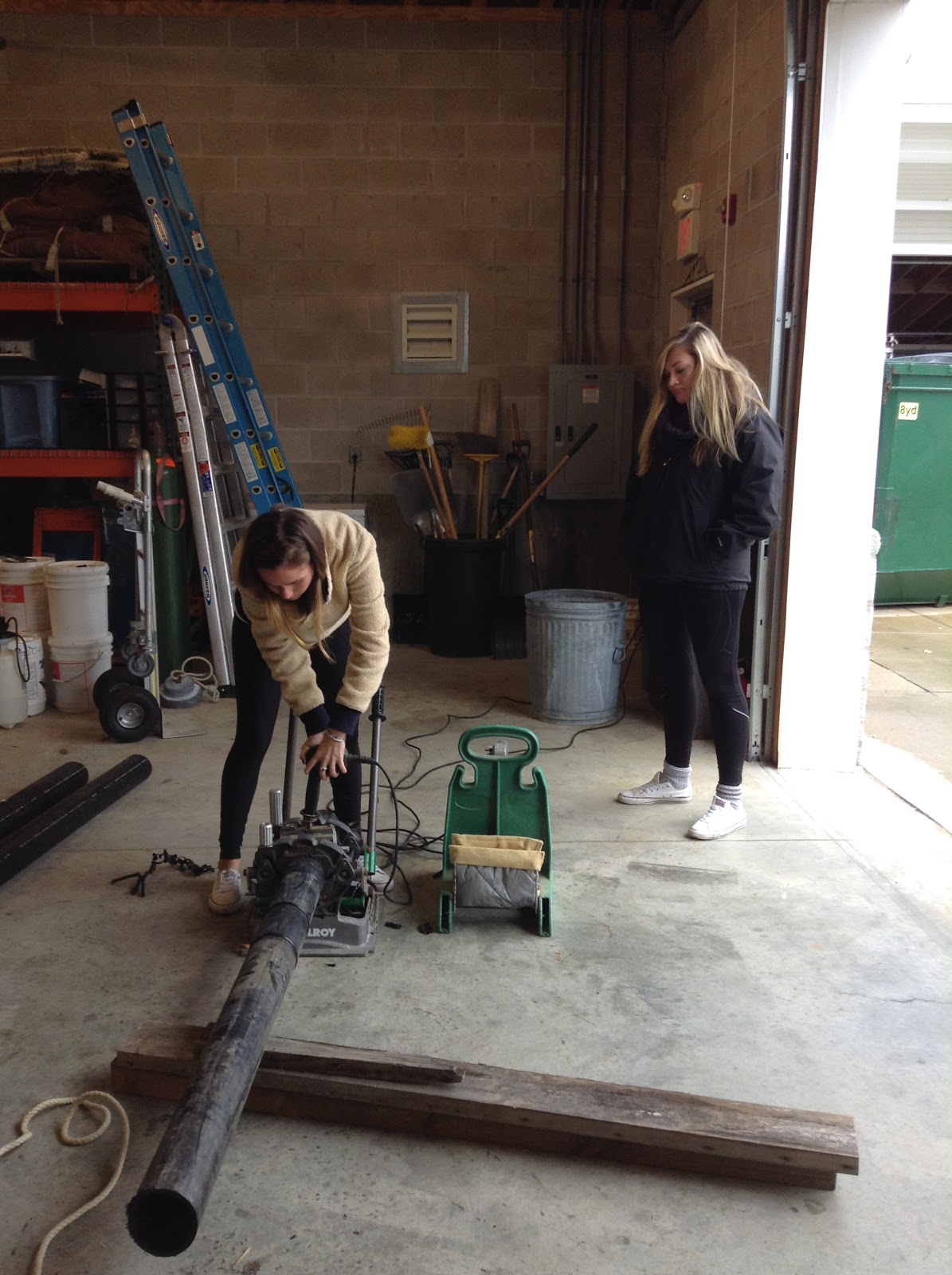 Cut & transport pipes to site
Fused pipes into frame
Drilled holes in pipes
Assembled mooring system
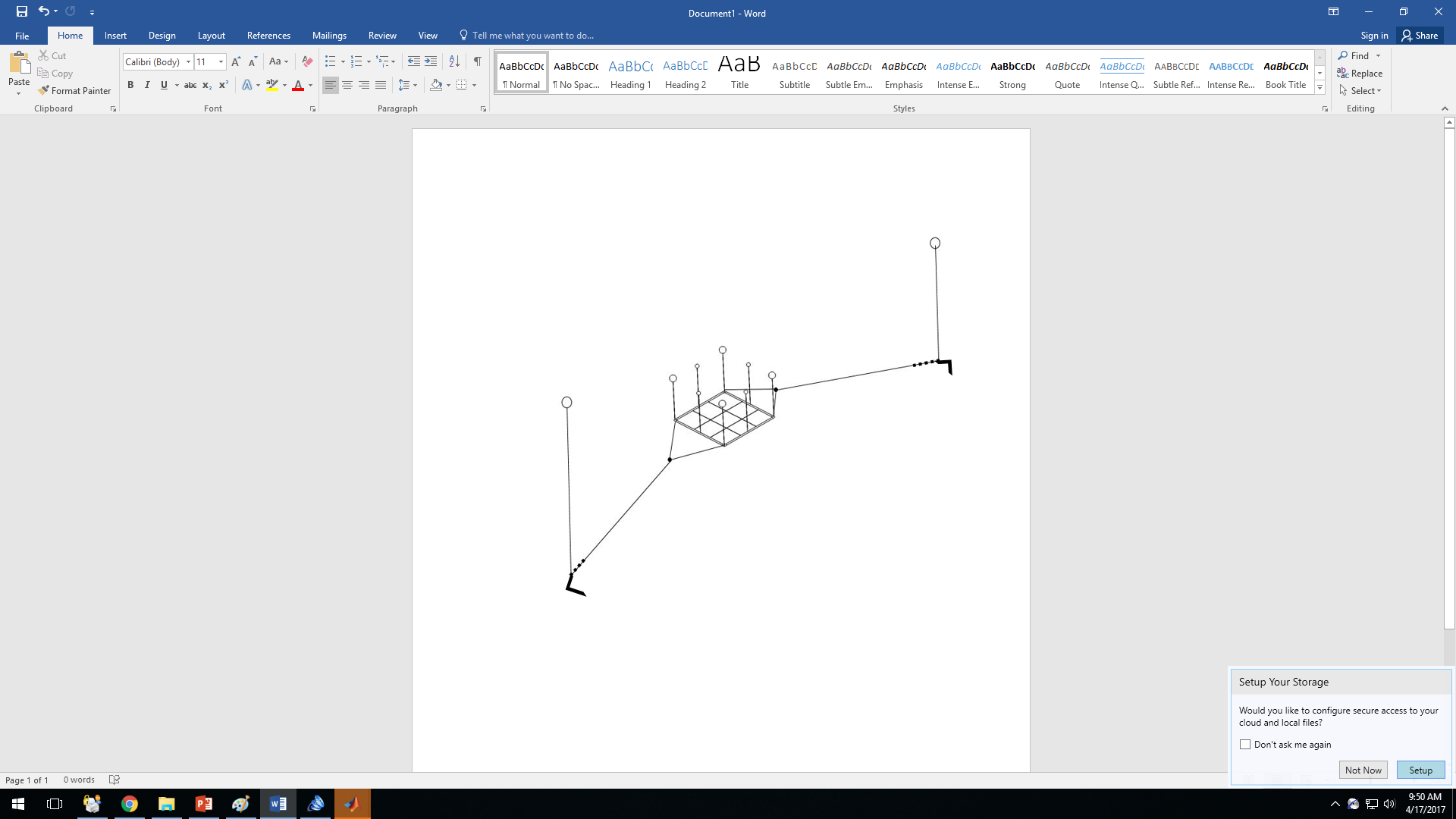 Deployment
Biology
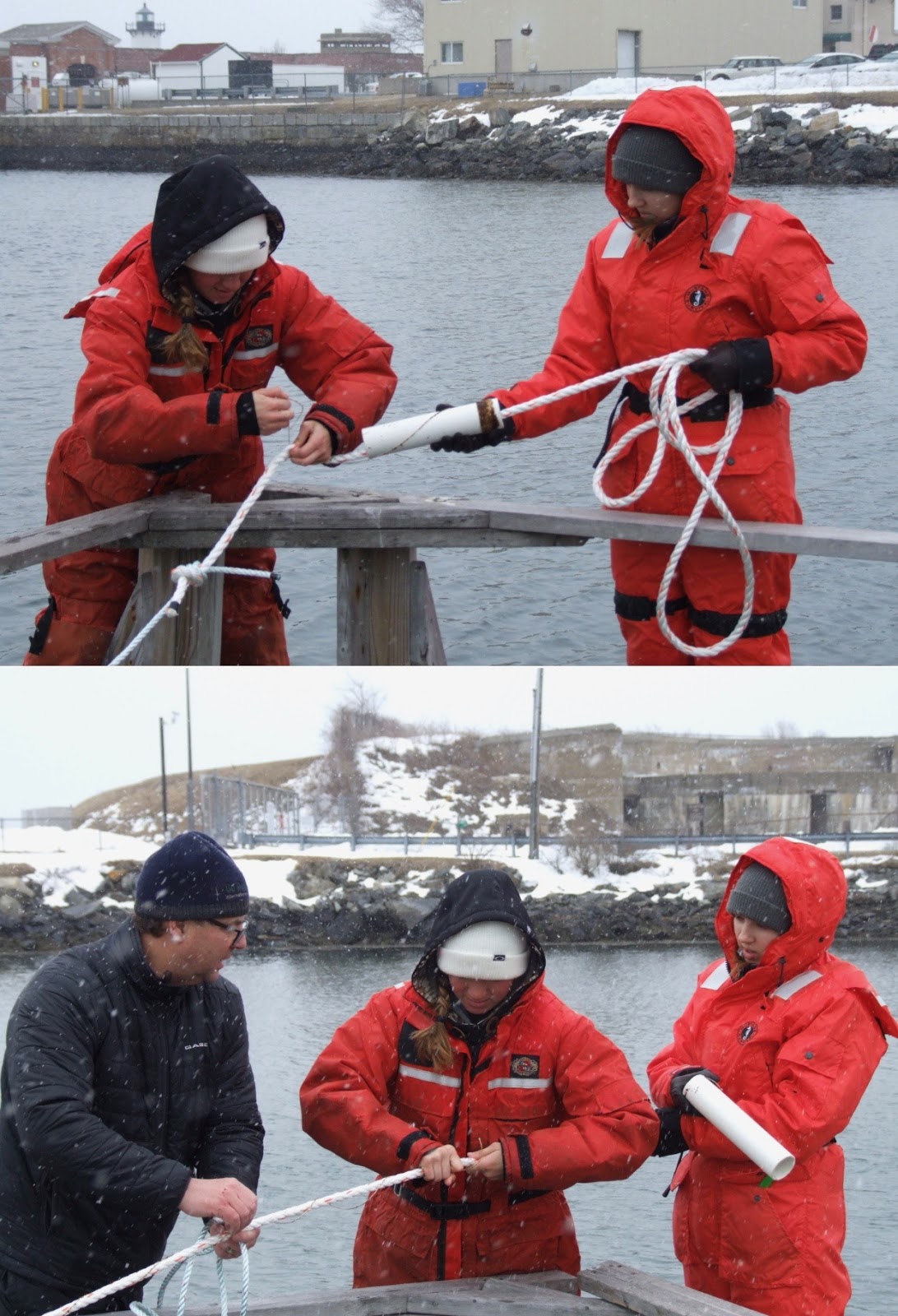 3/24 - Snowstorm
Seeded lines
Deployed mooring system
Materials:
2 Nursery Tanks
PVC Pipe
Twine
LED lighting system
PES nutrients
3/28 - Cloudy
Attached weights & buoys on beach
Towed frame off beach
Tied frame to raft in bay temporarily
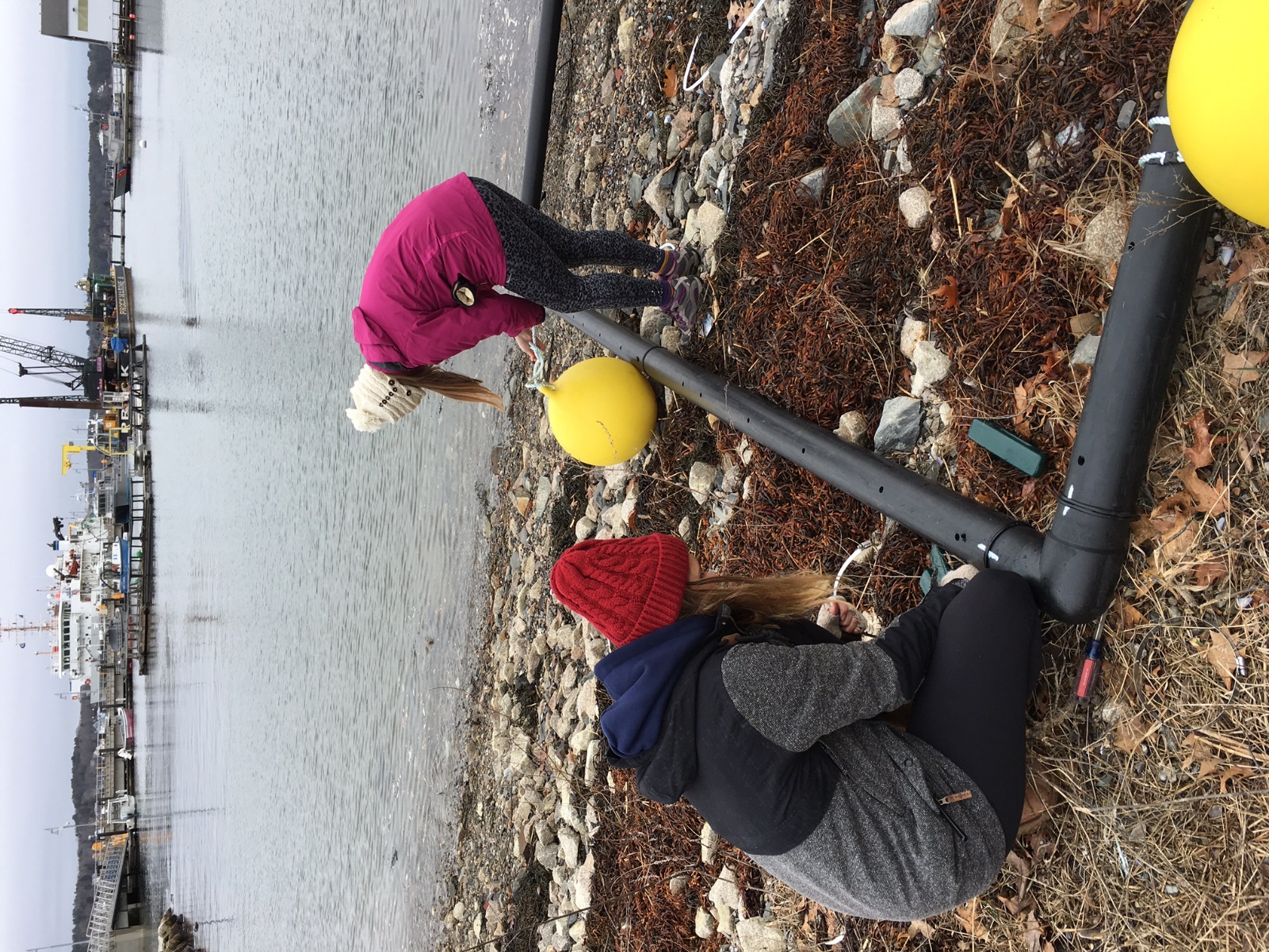 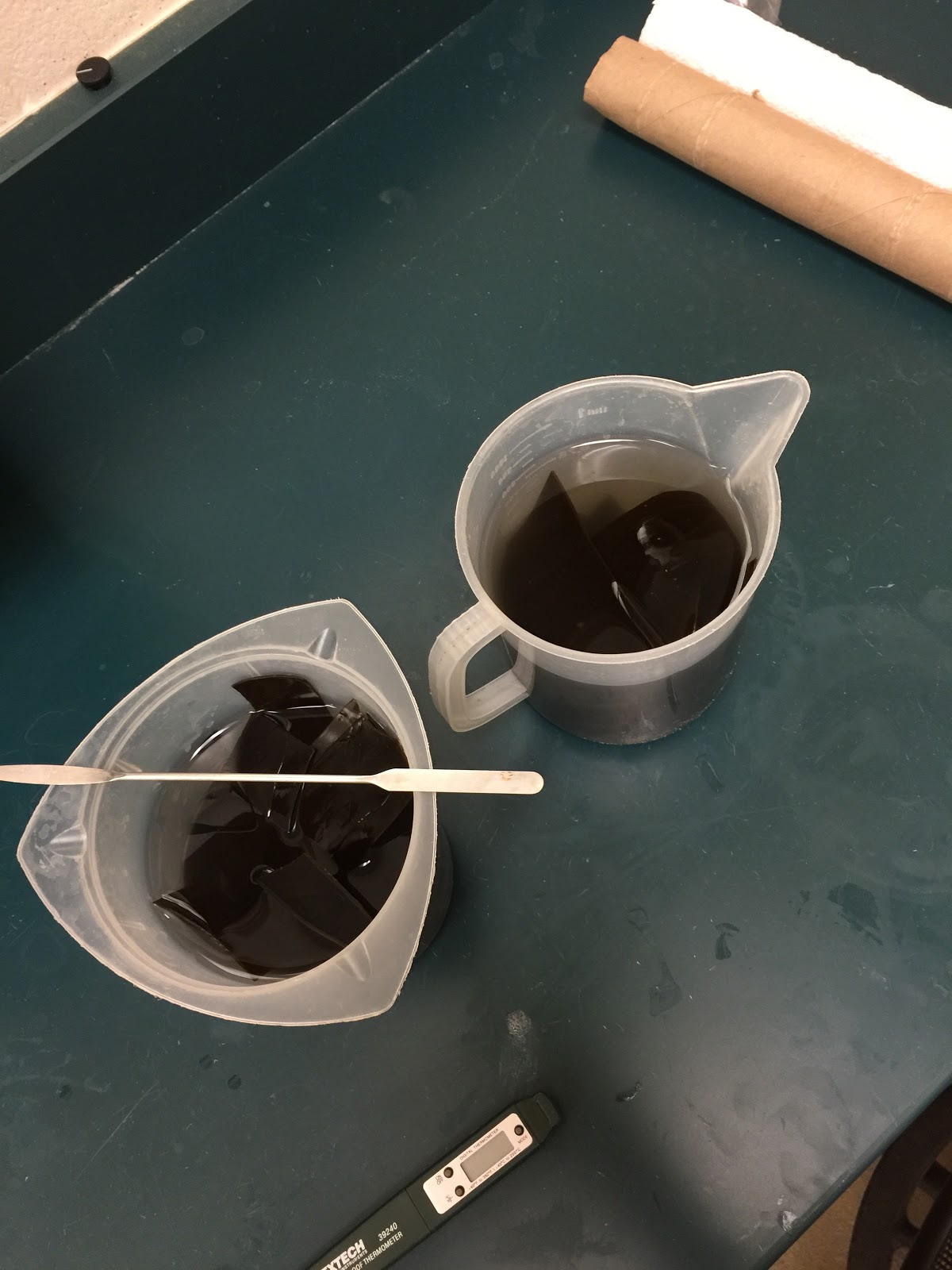 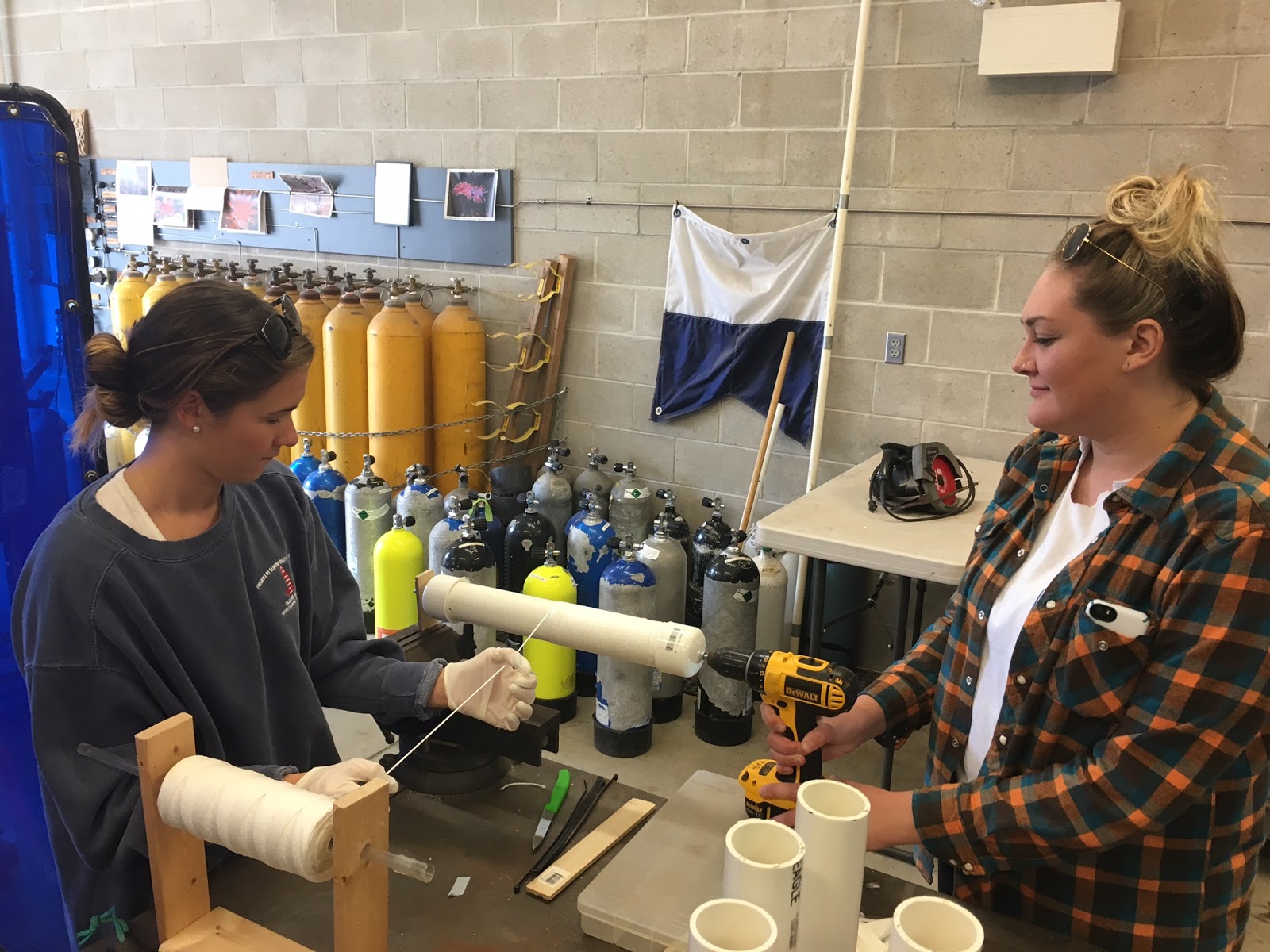 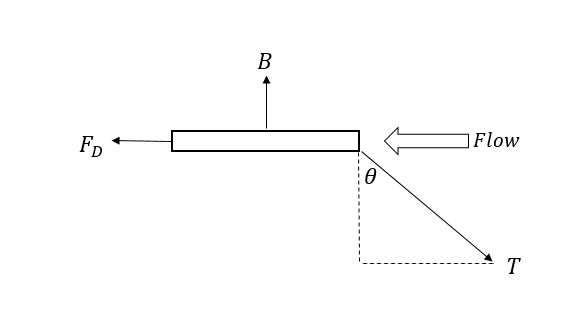 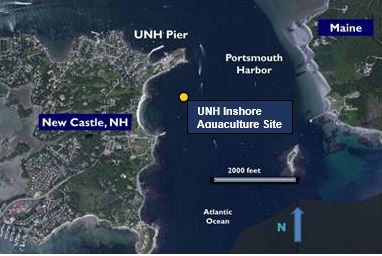 3/30 - Sunny
Towed frame to site
 Attached pre-seeded lines
Attached frame to mooring
Seeded remaining lines
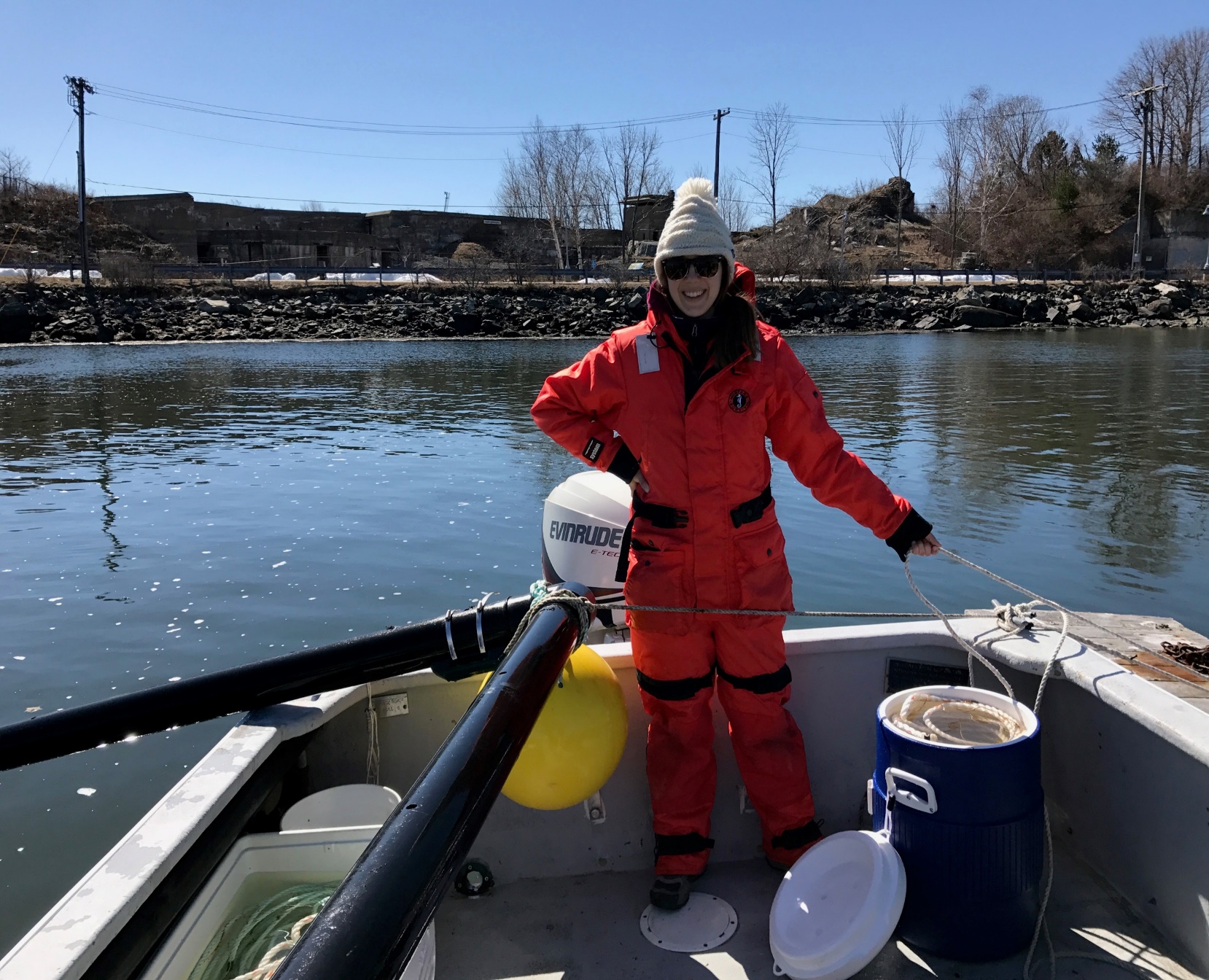 Methods
Collect mature sorus tissue
Spawn & transfer to PVC
12 hour light cycle
Weekly nutrients, 4 weeks
Continue growth in ocean
Transfer from spools to frame
Conclusion
Cohesive interdisciplinary team
End goal accomplished
Nature can dictate timeline
Kelp growth monitored
Future work prospects
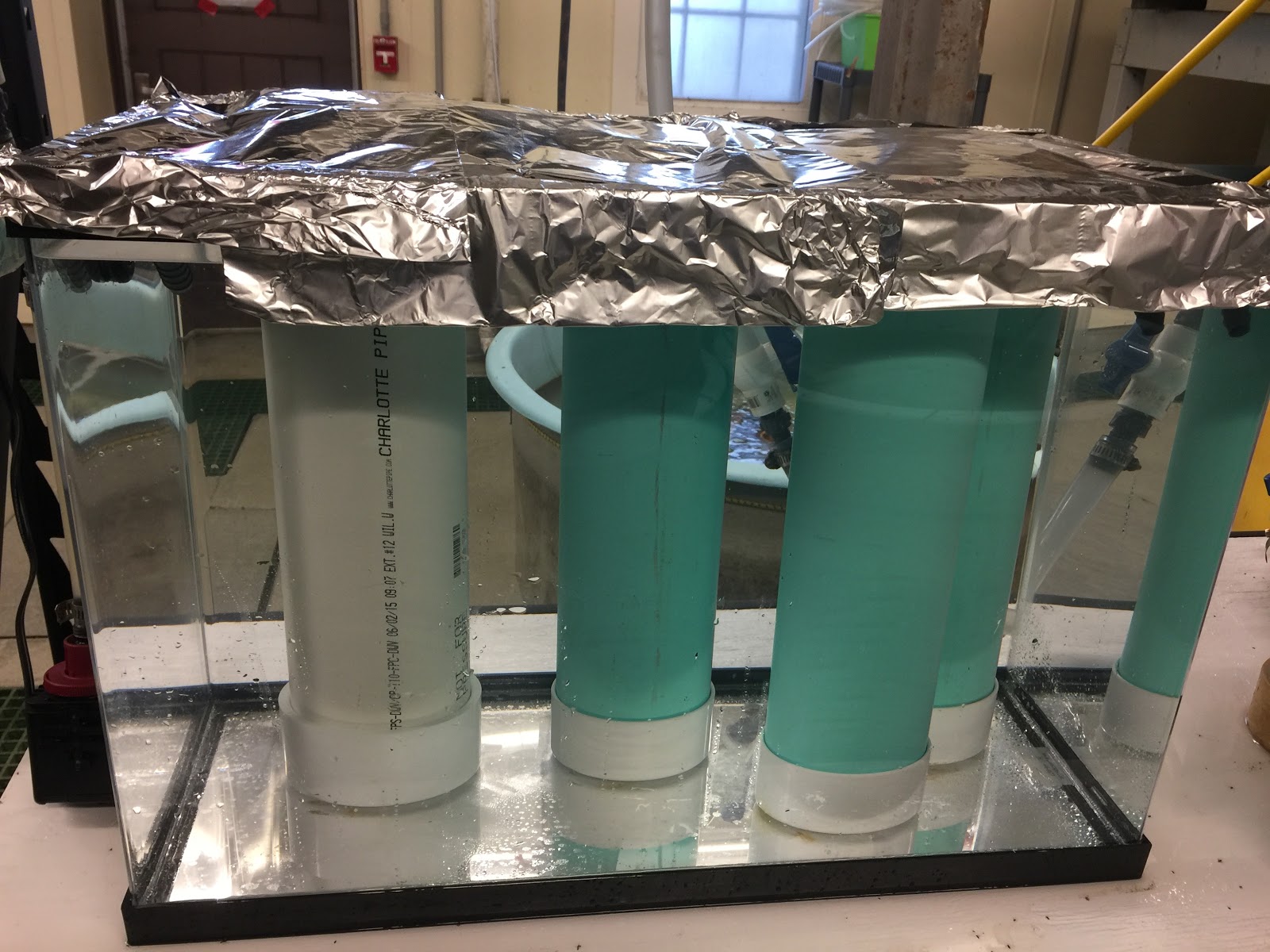 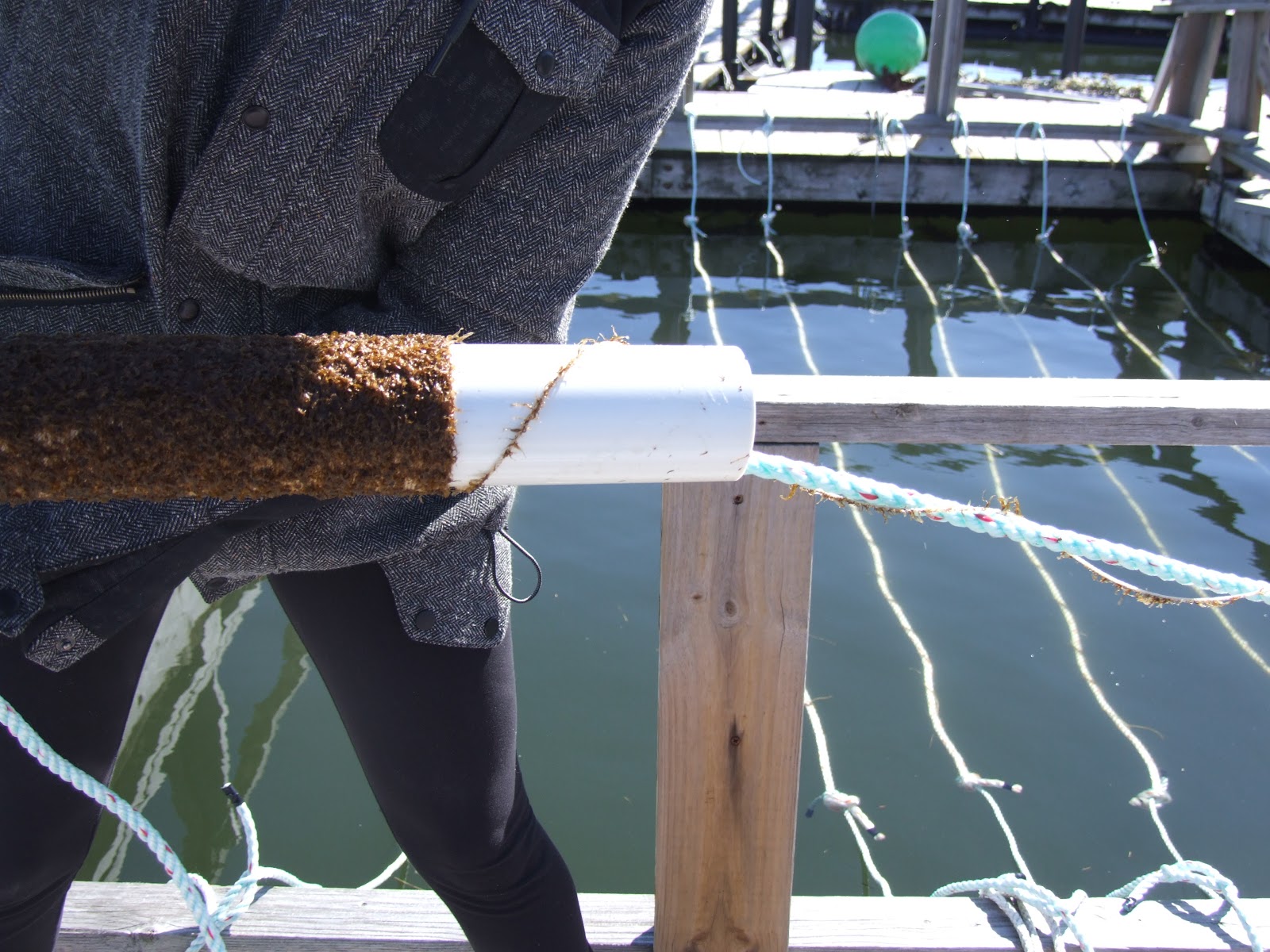 Acknowledgements: This work is the result of research sponsored in part by the New Hampshire Sea Grant College Program through NOAA grant #NA10OAR4170082,and the UNH Marine Program.